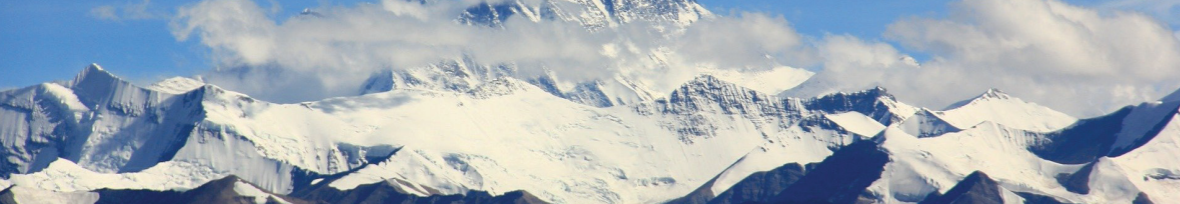 Mount Everest
Text Focus: Information Text
© The Literacy Shed
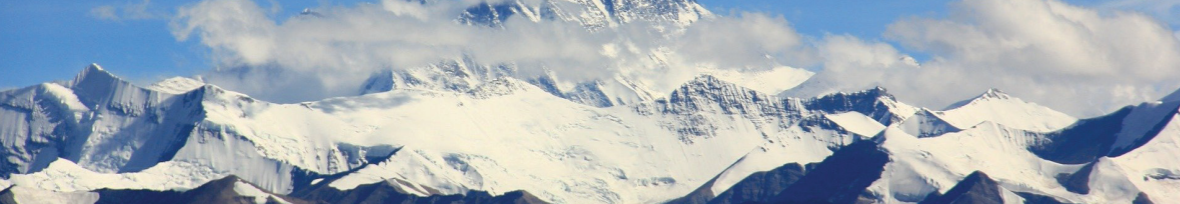 Today we are learning to…
identify new words and their meaning
explain and justify using evidence from the text

retrieve simple facts, match figures, answer true and false questions
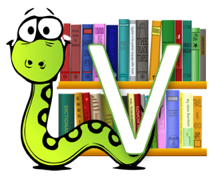 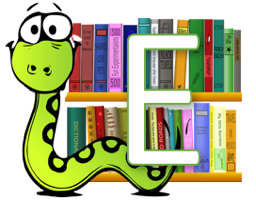 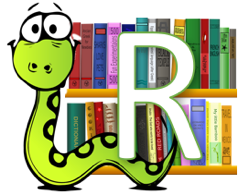 © The Literacy Shed
Task 1: Read ‘Mount Everest’
While you are reading, you may wish to:

Underline and identify any new, unknown words
Underline any interesting facts

Challenge:
What is the most interesting fact you’ve learnt?
Was there anything puzzling or confusing?
© The Literacy Shed
[Speaker Notes: You may wish to read this first and have the children follow along and then read on their own.]
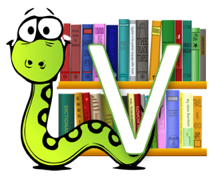 Task 2: Fluency and ExpressionRead this extract from the text. Think carefully about how to make this extract engaging!
As Sir Edmund Hillary said, “I am a lucky man. I have had a dream and it has come true, and that is not a thing that happens often to men.”
© The Literacy Shed
[Speaker Notes: Discuss pace, volume, expression. Do any words need emphasising?]
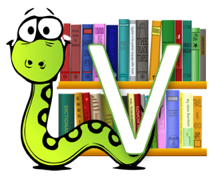 Task 3: Vocabulary CheckComplete this table to show your understanding of these words
© The Literacy Shed
[Speaker Notes: Children could use a scale to indicate if they have heard the word before – 1 indicating no, I’ve never heard it before and 5 indicating yes, I know this word well.]
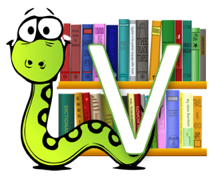 Task 4: Find and Copy
Find and copy a group or words or sentence which tells us that Mount Everest is known throughout the world. 

------------------------------------------------------------------------------------------------------------------------------------------------------------------------------------------------------------------------------------------------------------------------------------
© The Literacy Shed
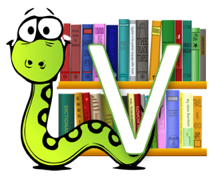 Task 4: Find and Copy
Find and copy a group or words or sentence which tells us that Mount Everest is known throughout the world. 

Mount Everest is one of the most famous        mountains in the world.
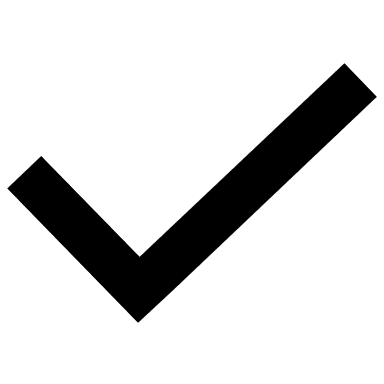 Do you agree? Are there any other phrases or sentences you could use?
© The Literacy Shed
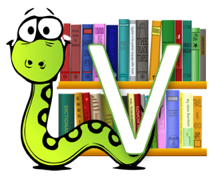 Task 4: Find and Copy
Find and copy a group or words or sentence in paragraph which tell us that Mount Everest is treacherous. 

------------------------------------------------------------------------------------------------------------------------------------------------------------------------------------------------------------------------------------------------------------------------------------
© The Literacy Shed
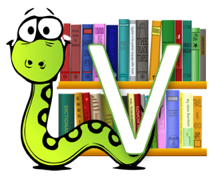 Task 4: Find and Copy ANSWERS
2) Find and copy a group or words or sentence in paragraph which tell us that Mount Everest is treacherous. 

The peak is constantly covered in a deep layer of snow.
There are only two periods each year where the mountain is safe enough to climb.
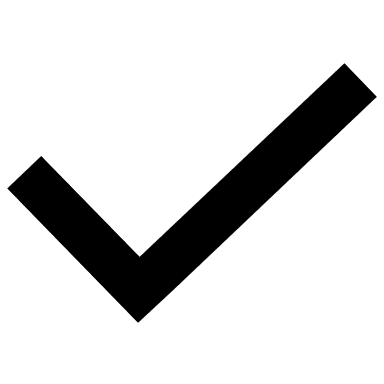 Do you agree? Are there any other phrases or sentences you could use?
© The Literacy Shed
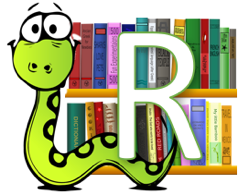 Task 5: True or false? Using information from the text, tick one box in each row to show whether  each statement is true or false.
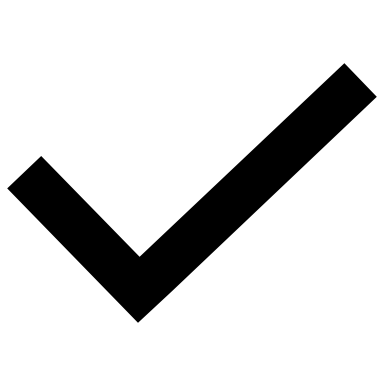 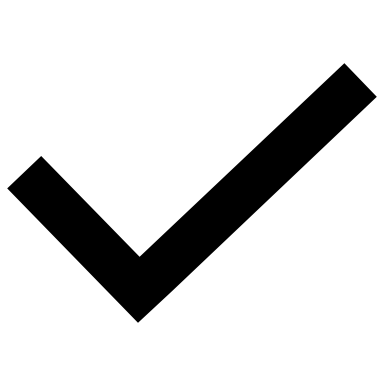 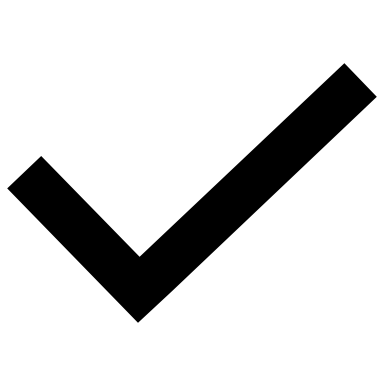 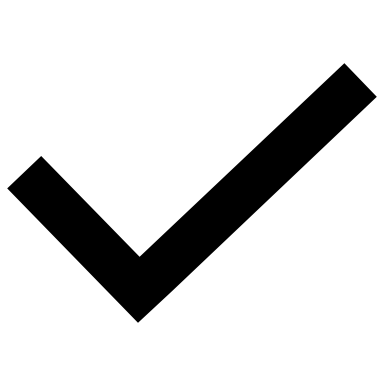 © The Literacy Shed
[Speaker Notes: Challenge: Can children make up their own true/false statements to test a partner?]
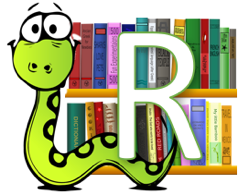 Task 6: Multiple choice
Circle the correct answer!

1) Who is the youngest person to climb Mount Everest?
Edmund Hillary
Junko Tabei
Tenzing Norgay
Jordan Romero
© The Literacy Shed
[Speaker Notes: You could set a timer and give the children 1 minute to find the answers.]
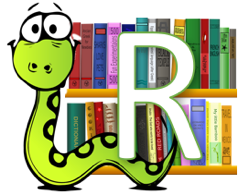 Task 6: Multiple choice
Circle the correct answer!

2) When is the mountain safest to climb?
May/June
May/November
December/
January
April/May
© The Literacy Shed
[Speaker Notes: You could set a timer and give the children 1 minute to find the answers.]
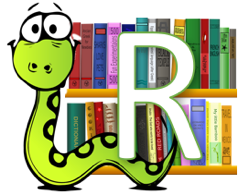 Task 6: Multiple choice
Circle the correct answer!

3) Who was the first woman to scale the mountain?
Christina Dodwell
Isabelle Bird
Junko Tabei
Sylvia Earle
© The Literacy Shed
[Speaker Notes: You could set a timer and give the children 1 minute to find the answers.]
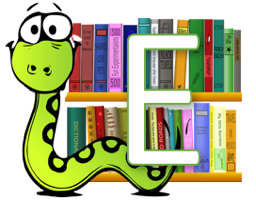 Task 7: Agree or disagree? Which of these statements do you agree with? Which do you disagree with? Why?.
© The Literacy Shed
[Speaker Notes: Encourage children to justify their opinions!]
Task 8: Summarise!
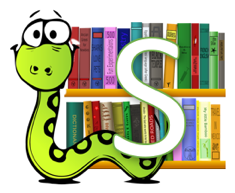 Complete these sentence stems, using information from the text!

Climbing Mount Everest is treacherous because…
Climbing Mount Everest is treacherous, but…
Climbing Mount Everest is treacherous, so…
© The Literacy Shed
[Speaker Notes: Encourage children to justify and explain.]
Task 9: Odd one out!
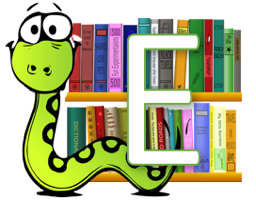 Which is the odd one out and why?

George Everest      Edmund Hillary      Junko Tabei

Use evidence from the text and your own ideas to support your opinion. There are no right or wrong answers!
© The Literacy Shed
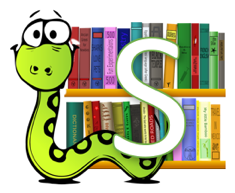 You have reached the end of the lesson!
Can you think of a sub-title for each paragraph?

Perhaps you can use alliteration in your sub-titles! 

If you liked this try: Survivors by David Long and Kerry Hyndman
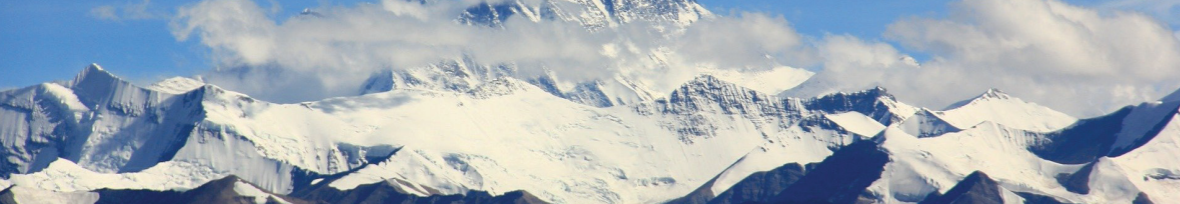 © The Literacy Shed
[Speaker Notes: Encourage children to justify and explain.]